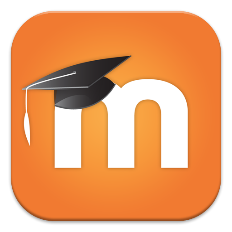 MUGGLxMoodle (Technical) User Group for Greater LondonMonday 17th July , Birkbeck11.15am – 12:30pm.
Agenda

Introduction.
Group discussions:
Themes.
LTI.
Moodle dashboard development.
Automated testing for pre-ugrades/deployment using Behat/PHPUnit.
Feedback to whole group.